Förutsättningar för nya beteenden
Ett verktyg i Region Blekinges förbättringsmetodik med inspiration från Centrum för epidemiologi och samhällsmedicin, Region Stockholm
Alla förbättringar kräver nya beteenden
Praktiskt taget alla förbättringar kräver att vi gör på nya sätt och förändrar våra beteenden. Att ändra beteenden kan vara både lätt och svårt. Det finns några saker man kan bidra med för att göra det så lätt som möjligt att göra på nya sätt. 
För att ett beteende ska vara möjligt behöver jag ha kompetens att utföra beteendet, motivation att vilja göra det och möjlighet att utföra beteendet. 
Det här verktyget ger stöd i att jobba med de beteendeförändringar som förbättringen kräver.
Är beteendet möjligt?
Kompetens
Finns relevanta  kunskaper och  färdigheter? T.ex. om vad  du ska göra och hur?
Är vinsten tydlig – T.ex.  att arbetet blir enklare  eller att det finns en  tydlig fördel för  patienter/klienter?
Motivation
Beteende
Finns resurser – T.ex.  ekonomi, material,  mandat, stöd, teknik?
Möjlighet
Möjlighet
Michie et al (2014) The behaviour change wheel, a guide to designing interventions
Steg 1
Inventera vilka nya eller ändrade beteenden som kommer att krävas av de som berörs av förbättringen. 
Glöm inte nya eller ändrade beteenden som krävs av kunderna eller patienterna. 
Utgå gärna från beskrivningen av det önskade framtida läget.
Steg 2
Analysera vilka förutsättningar de olika målgrupperna har för beteendet utifrån tabellen på nästa sida. Tabellerna utgår ifrån att ”jag” analyserar mina förutsättningar, men det går givetvis även att analyser målgruppens förutsättningar. Var försiktig med antaganden och kolla  även hur målgruppen själva uppfattar det.
Stöd för att analysera behov
Stöd för att analysera behov, forts
Stöd för att analysera behov, forts
Steg 3
Utifrån analysen så fundera på vilka strategier som är användbara för att möjliggöra beteendeförändringen. 
Det behövs ofta insatser eller strategier för att göra det möjligt och lätt att både sätta igång och fortsätta med ett nytt beteende. En bra tumregel är att 80% av strategierna går ut på att fortsätta med beteendet och 20 % på att sätta igång det.

Se förslag på olika strategier på efterföljande bilder.
Några olika strategier för att stärka möjligheter för beteendeförändring
Följa upp hur det går:
Bestäm i förväg hur ni vill följa upp beteendeförändringarna. 
Använd gärna verktyget ”en enkel och konkret plan” för att göra det tydligt vad ni vill göra. 
Det finns olika sätt att följa upp förändrade beteenden. På nästföljande sidor finns några förslag utifrån att antingen följa upp sig själv eller att någon annan följer upp.
Följa upp sig själv
Det finns olika sätt att följa upp sig själv för att se hur det går med ett nytt beteende (eller gammalt för den delen). Här är några exempel:
Själv registrera att:
jag gör det jag ska
hur ofta
när
Dra streck på papper varje gång arbetsuppgiften är utförd

Självreflektion efter varje arbetspass
Intensitet eller kvalitet via skalor
Filma sig själv
Observera hur andra reagerar på beteendet
Mätinstrument
Appar
Någon annan följer upp
Ibland är det bättre att ta hjälp av någon annan för att följa upp
Kollegial uppföljning, tillsammans två och två
Någon annan på arbetsplatsen observerar och dokumenterar målbeteendet enligt överenskommelse och ger återkoppling
Medlyssna på telefonsamtal

Gå parallellt då en observerar
Pinnstatistik över hur ofta arbetsgruppen utför beteendet som önskas
Filma
Web-statistik
Journalgranskning
Lycka till!Kom ihåg att ha roligt!
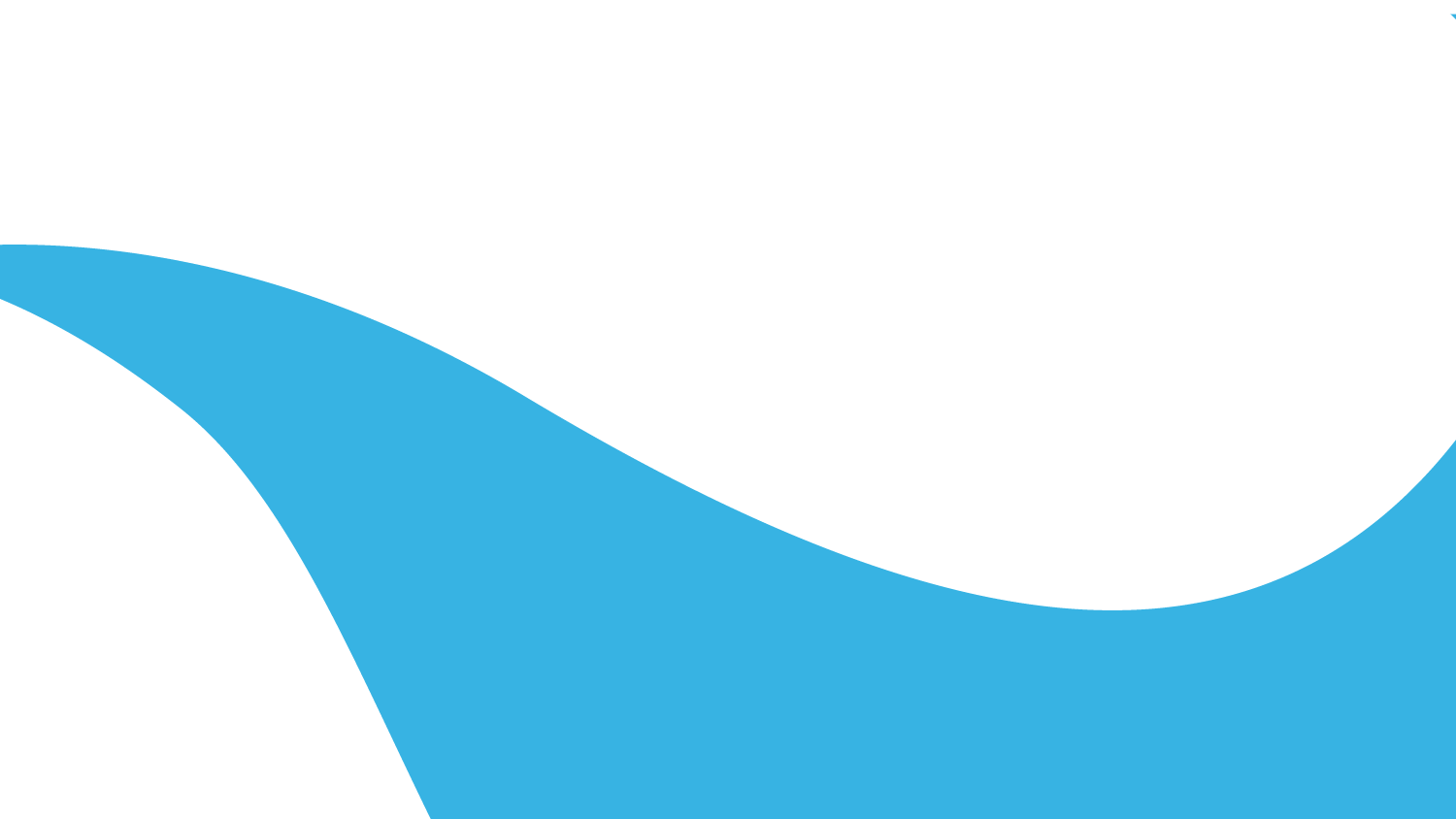 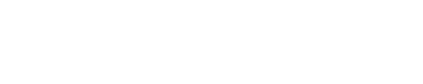